Figure 1 Example of Towel Reuse Sign (Experiment 1)
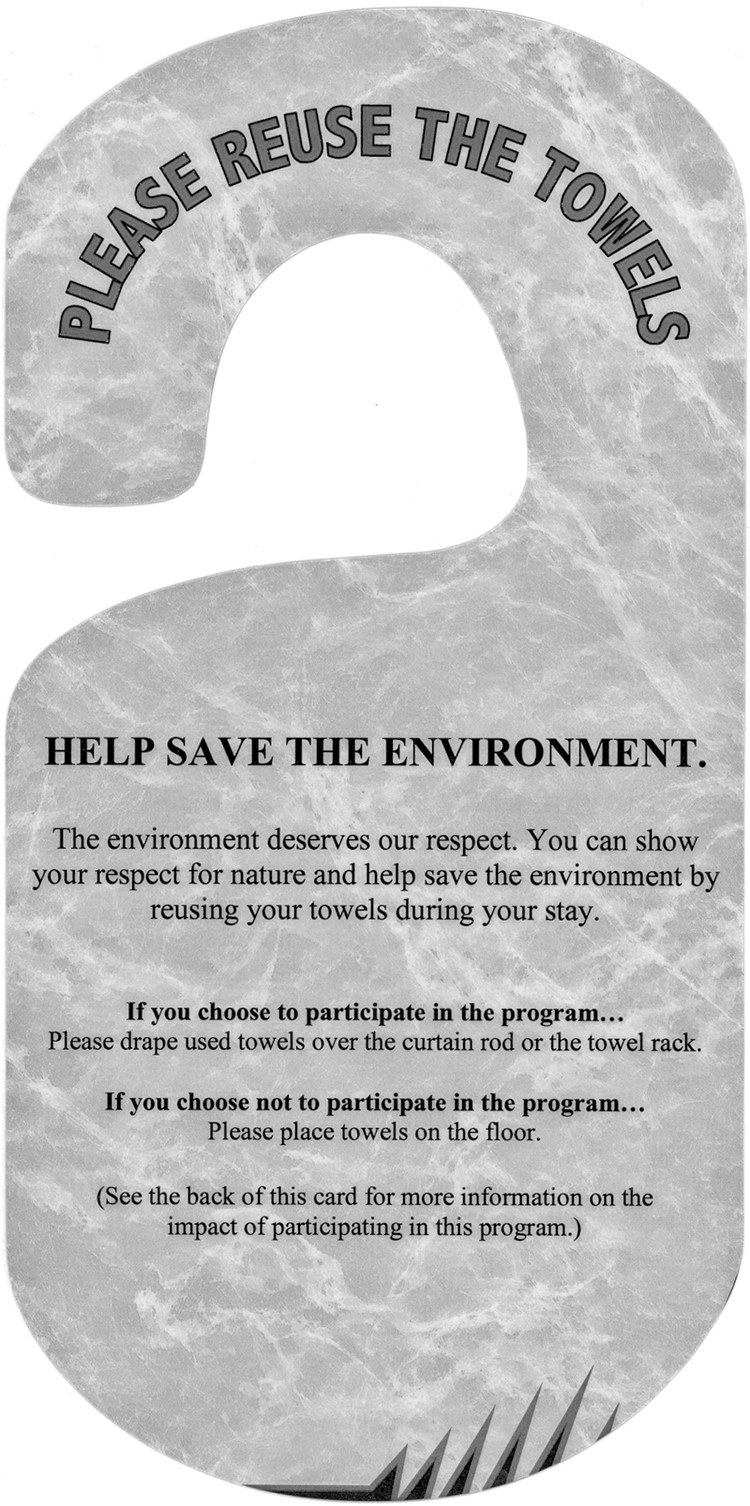 J Consum Res, Volume 35, Issue 3, 1 October 2008, Pages 472–482, https://doi.org/10.1086/586910
The content of this slide may be subject to copyright: please see the slide notes for details.
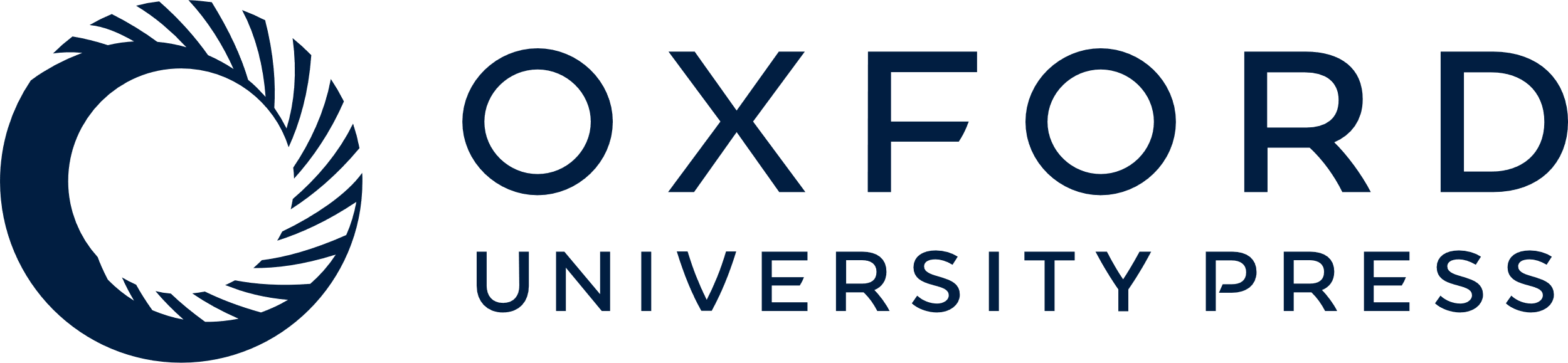 [Speaker Notes: Figure 1 Example of Towel Reuse Sign (Experiment 1)


Unless provided in the caption above, the following copyright applies to the content of this slide: © 2008 by JOURNAL OF CONSUMER RESEARCH, Inc.]
Figure 2 Towel Reuse Rates as a Function of Sign in Room (Experiment 1)
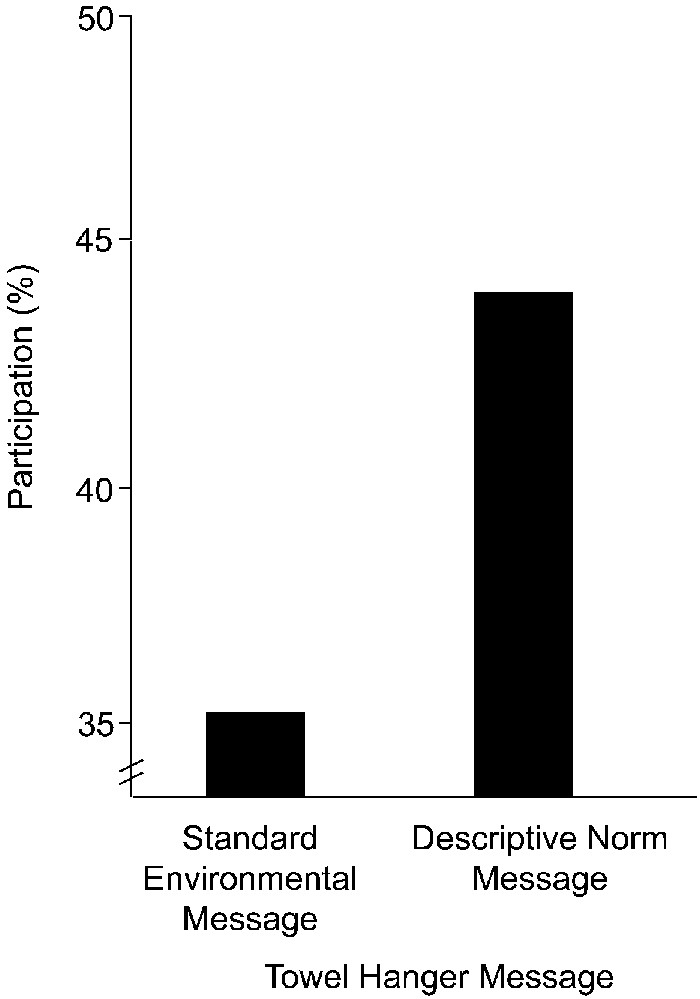 J Consum Res, Volume 35, Issue 3, 1 October 2008, Pages 472–482, https://doi.org/10.1086/586910
The content of this slide may be subject to copyright: please see the slide notes for details.
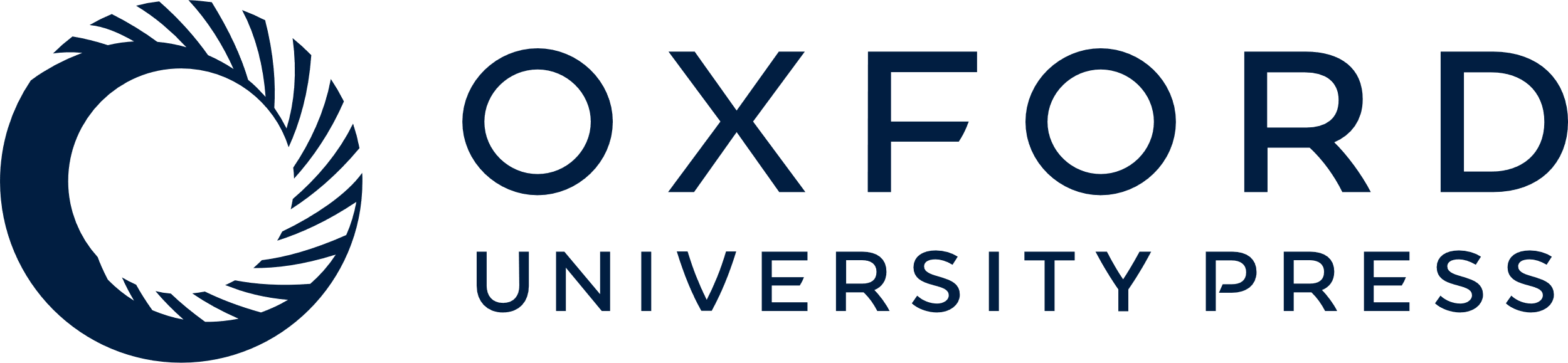 [Speaker Notes: Figure 2 Towel Reuse Rates as a Function of Sign in Room (Experiment 1)


Unless provided in the caption above, the following copyright applies to the content of this slide: © 2008 by JOURNAL OF CONSUMER RESEARCH, Inc.]
Figure 3 Importance of Social Identities (Experiment 2)
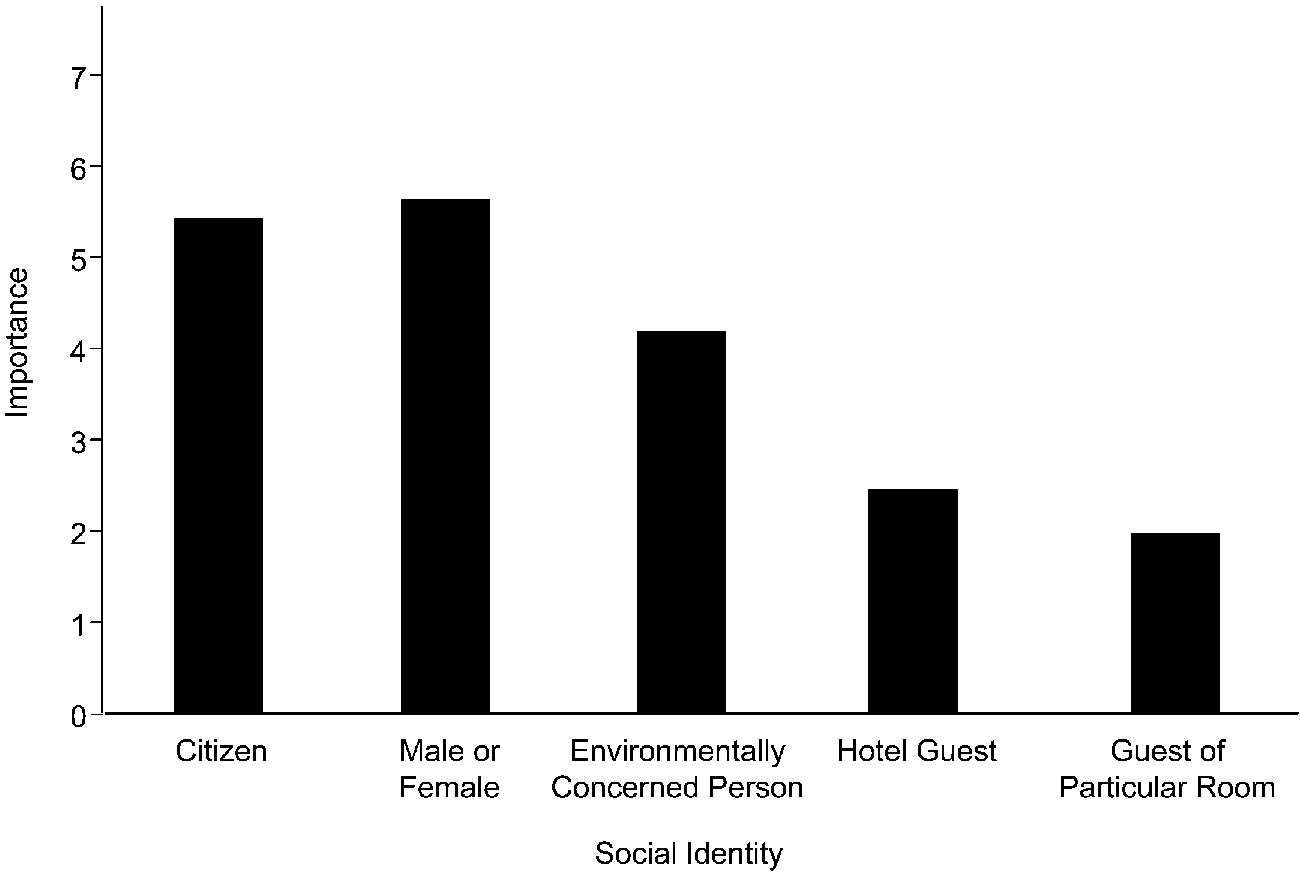 J Consum Res, Volume 35, Issue 3, 1 October 2008, Pages 472–482, https://doi.org/10.1086/586910
The content of this slide may be subject to copyright: please see the slide notes for details.
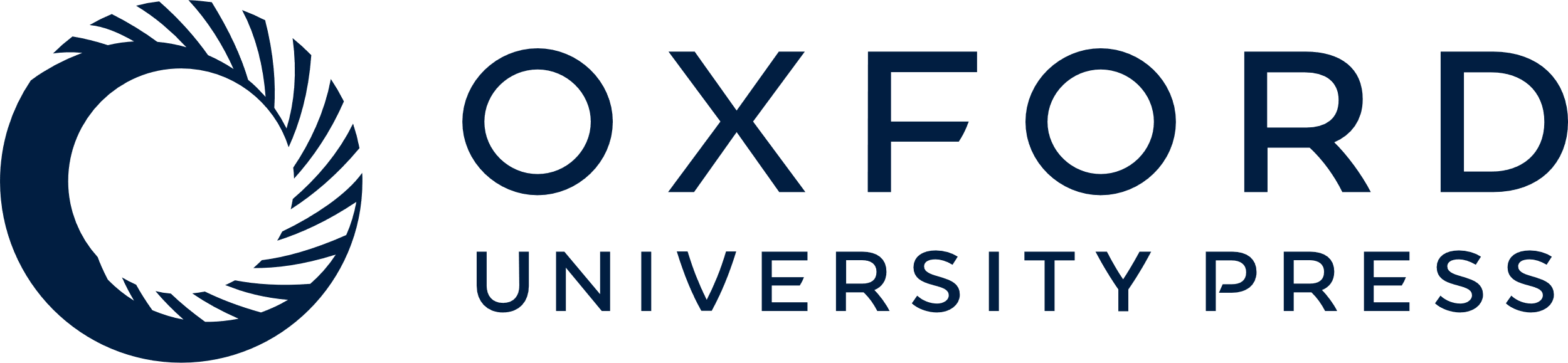 [Speaker Notes: Figure 3 Importance of Social Identities (Experiment 2)


Unless provided in the caption above, the following copyright applies to the content of this slide: © 2008 by JOURNAL OF CONSUMER RESEARCH, Inc.]
Figure 4 Towel Reuse Rates as a Function of Sign in Room (Experiment 2)
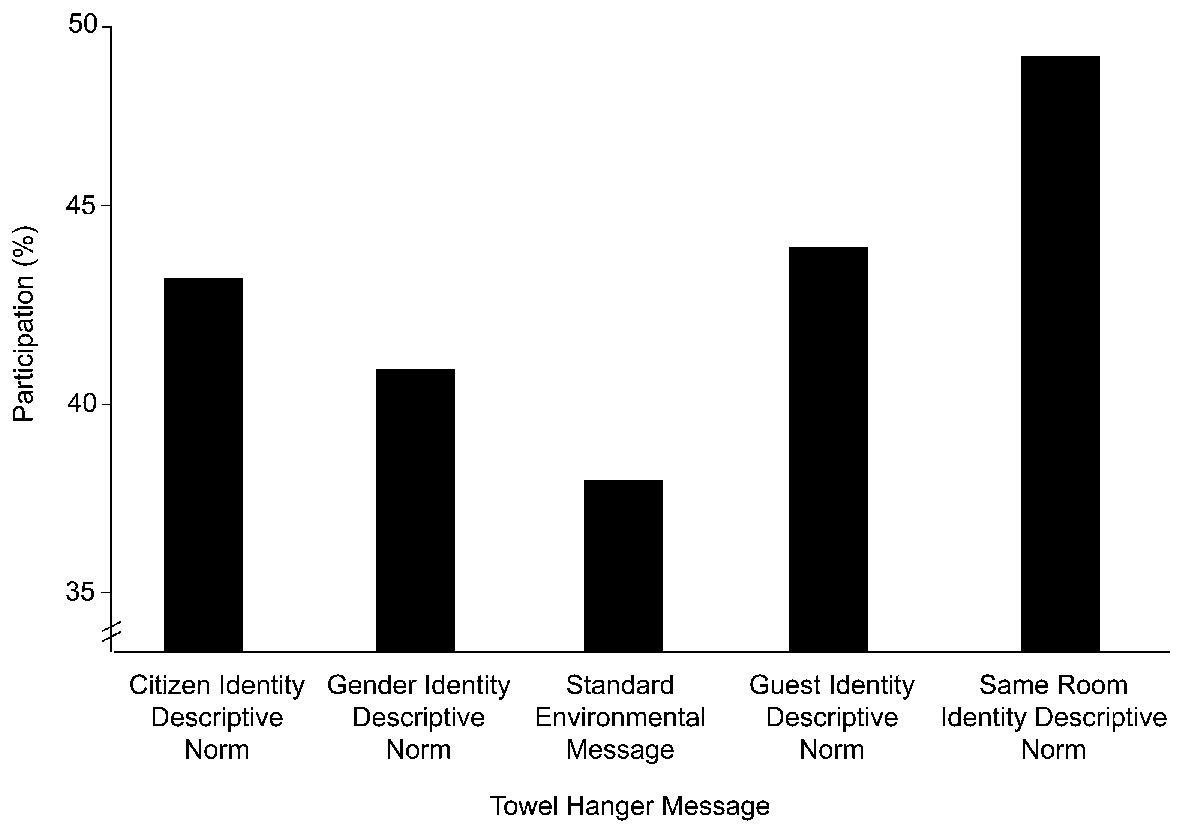 J Consum Res, Volume 35, Issue 3, 1 October 2008, Pages 472–482, https://doi.org/10.1086/586910
The content of this slide may be subject to copyright: please see the slide notes for details.
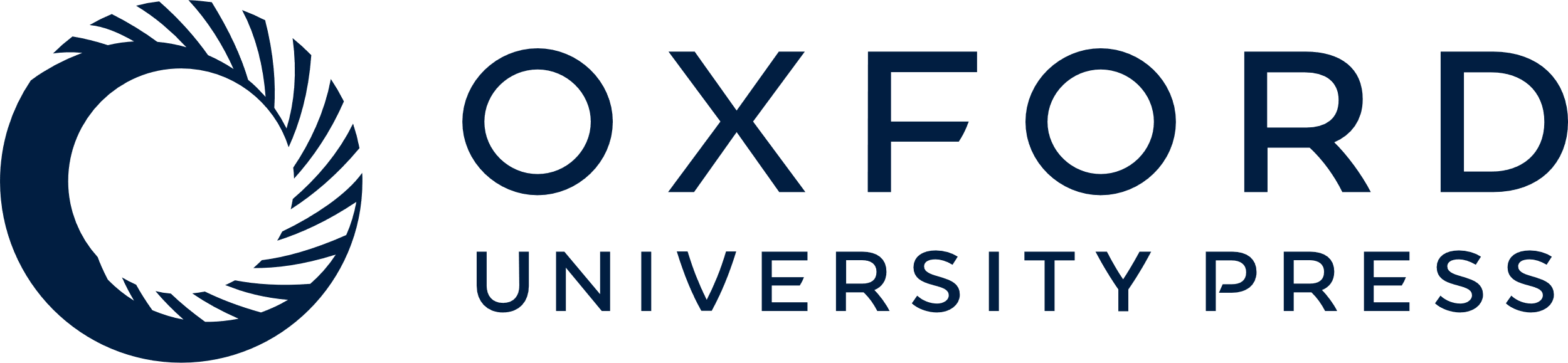 [Speaker Notes: Figure 4 Towel Reuse Rates as a Function of Sign in Room (Experiment 2)


Unless provided in the caption above, the following copyright applies to the content of this slide: © 2008 by JOURNAL OF CONSUMER RESEARCH, Inc.]